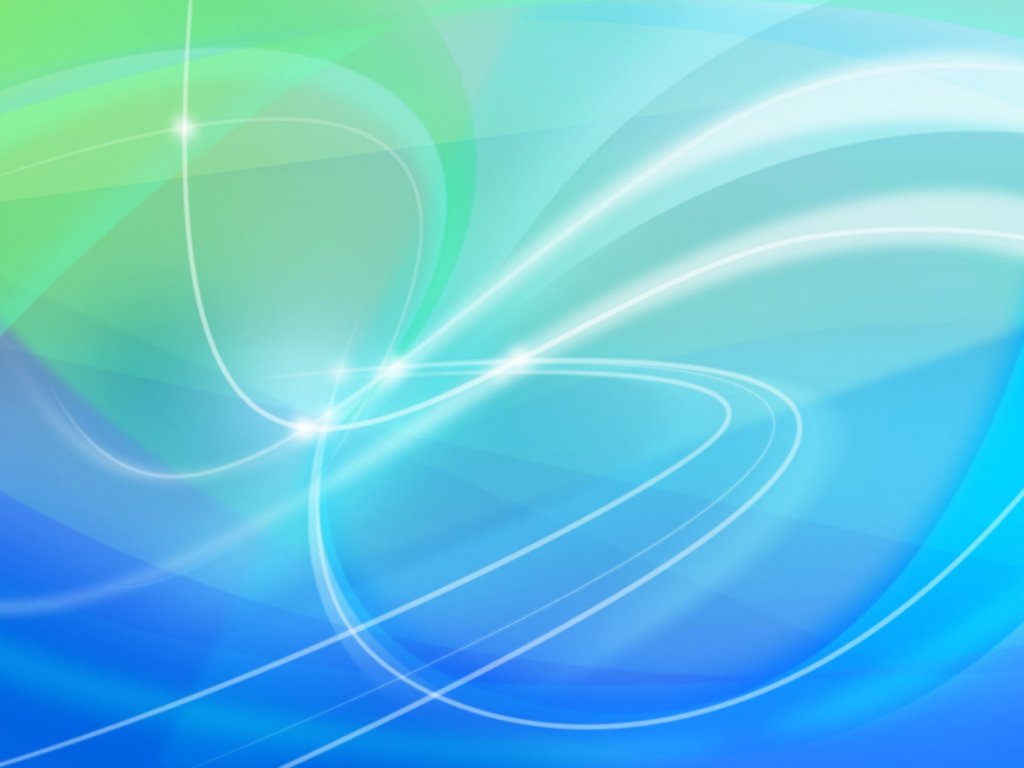 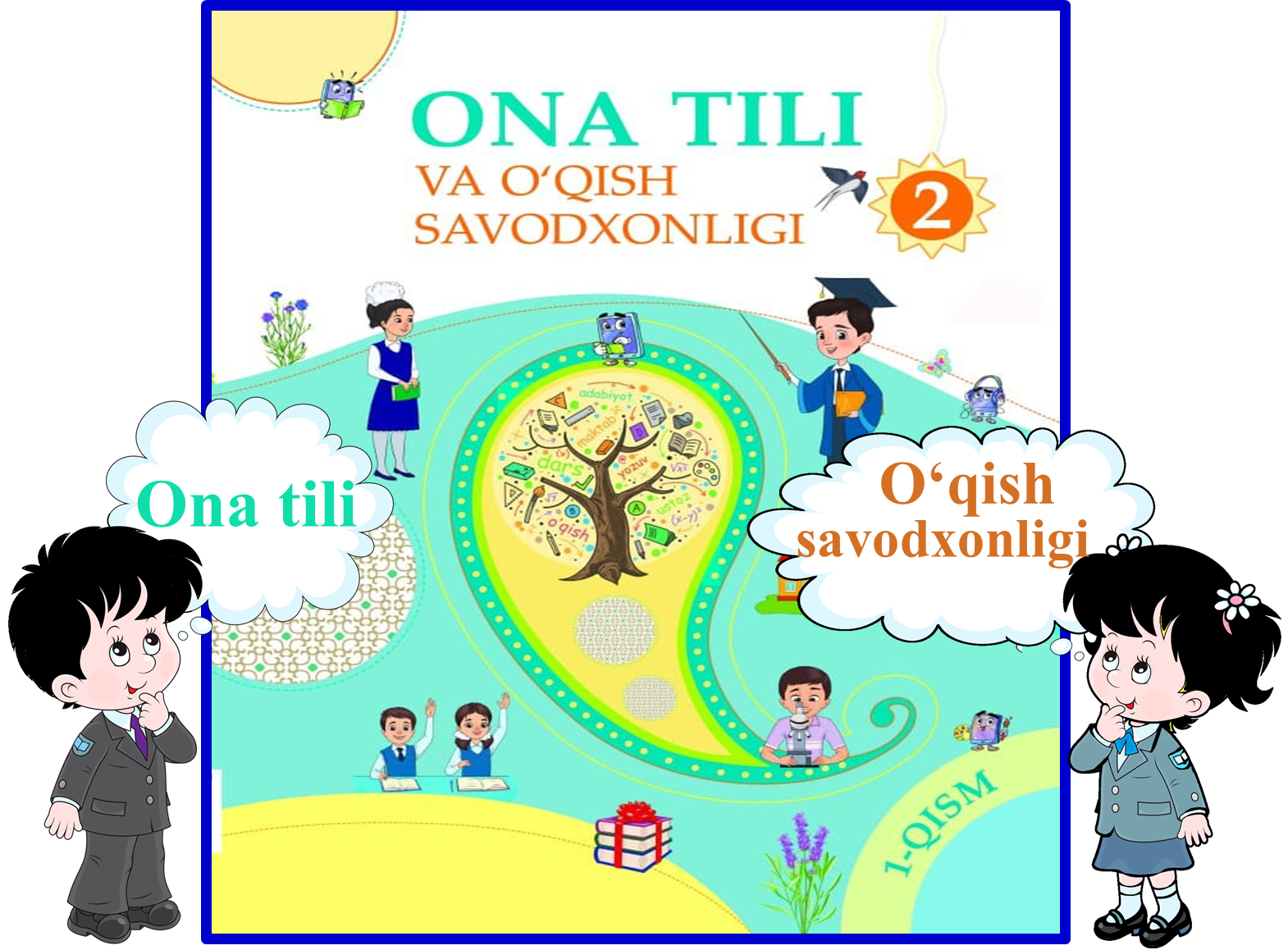 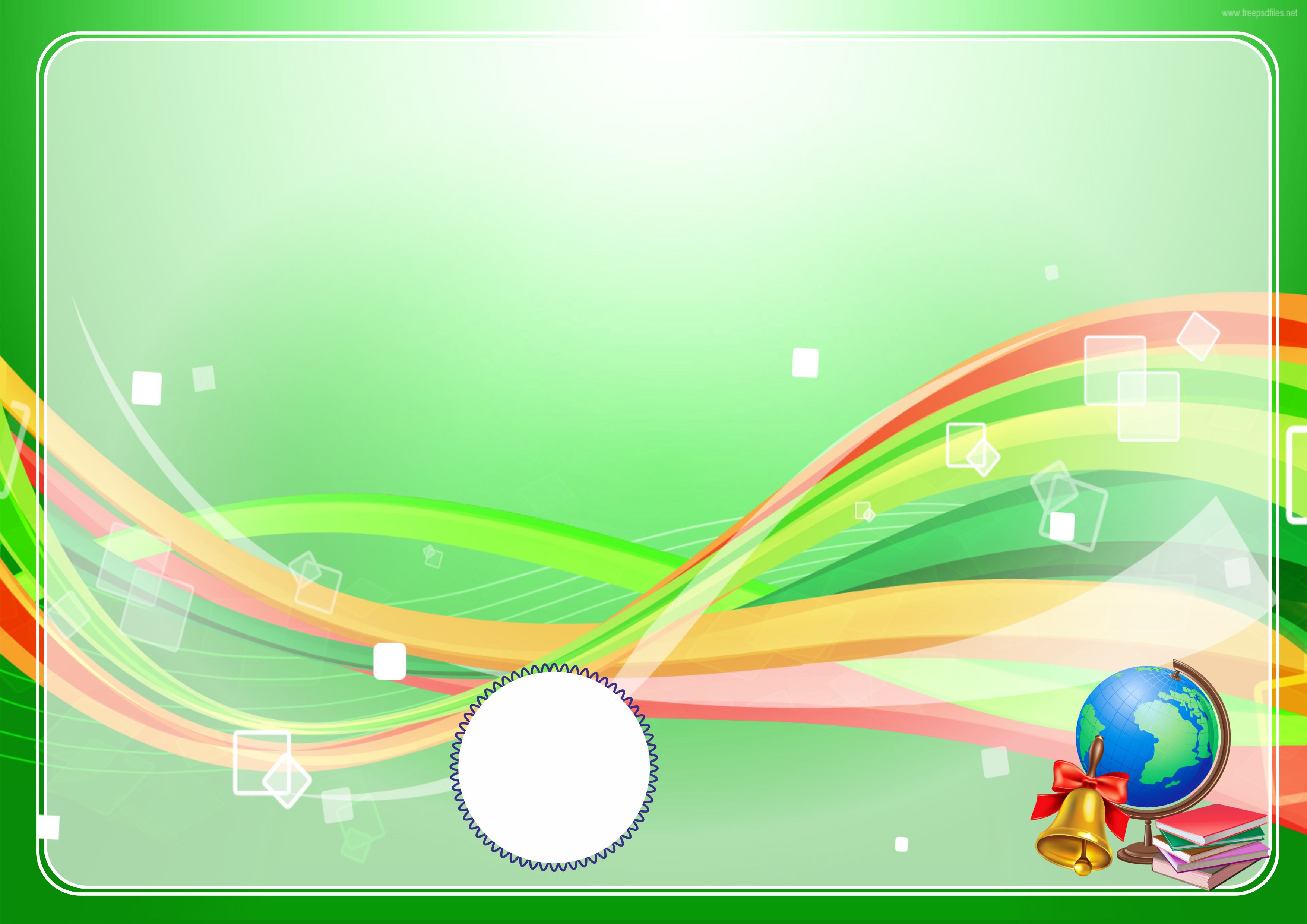 11-bo‘lim:  
Navbatda turishni bilasizmi?
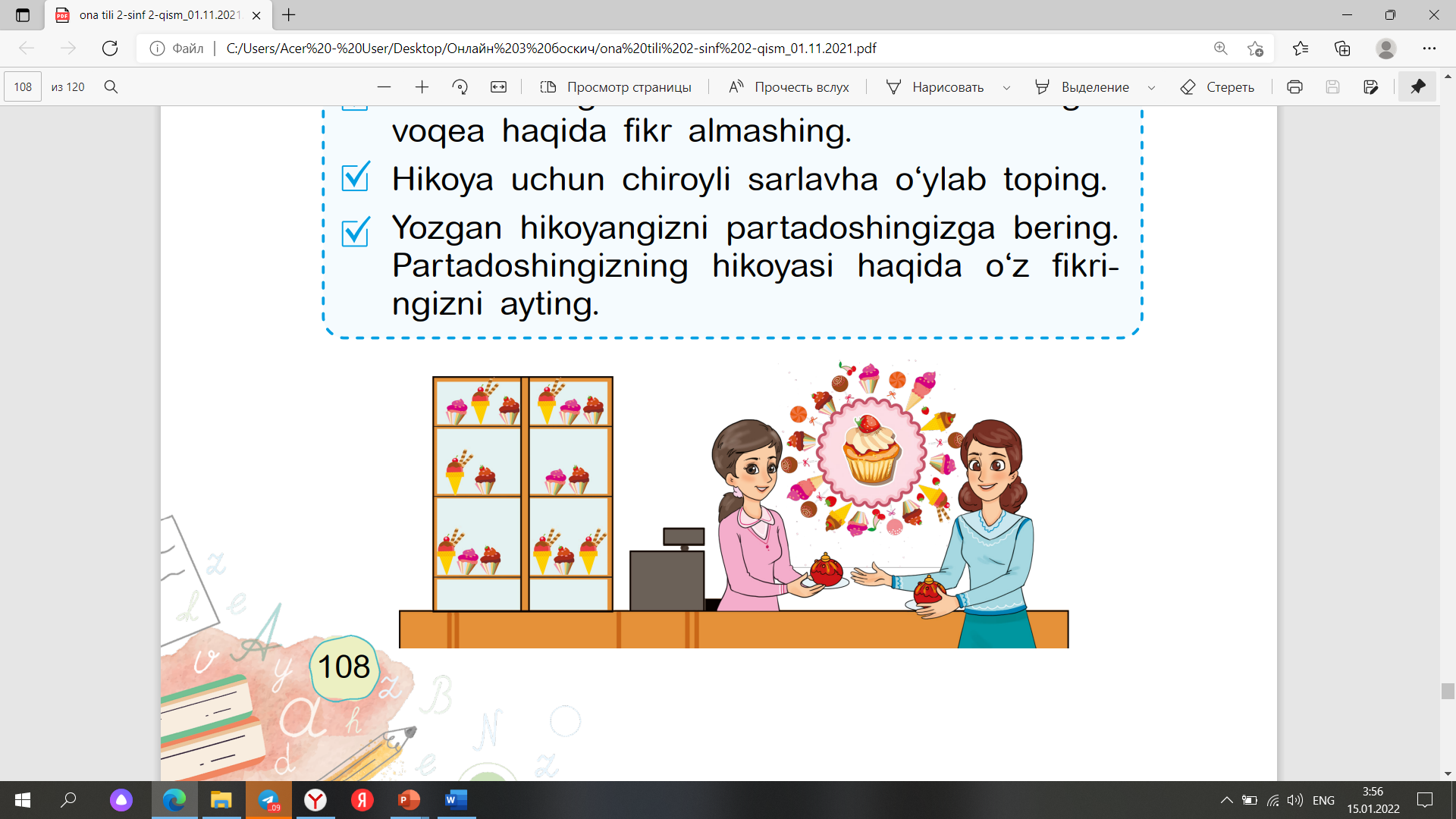 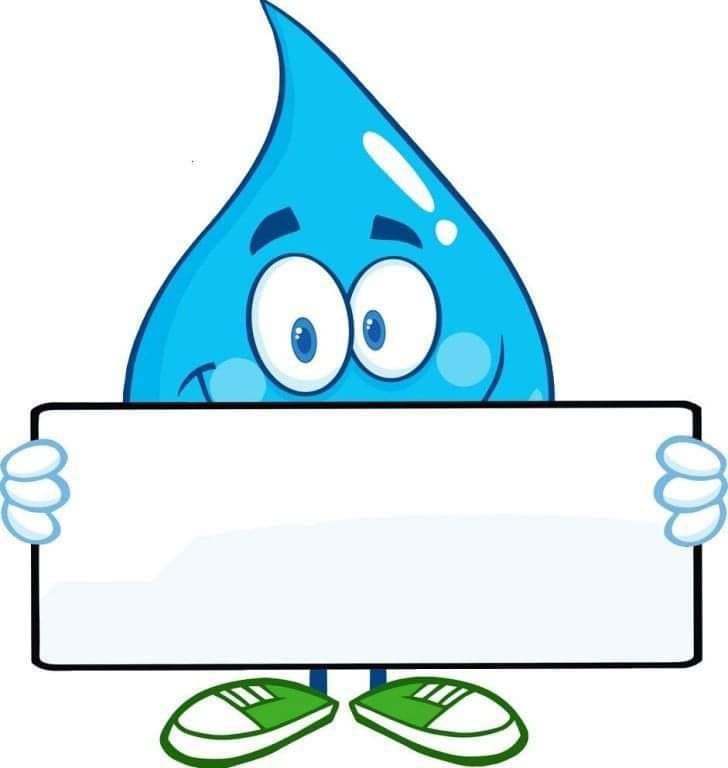 225-dars
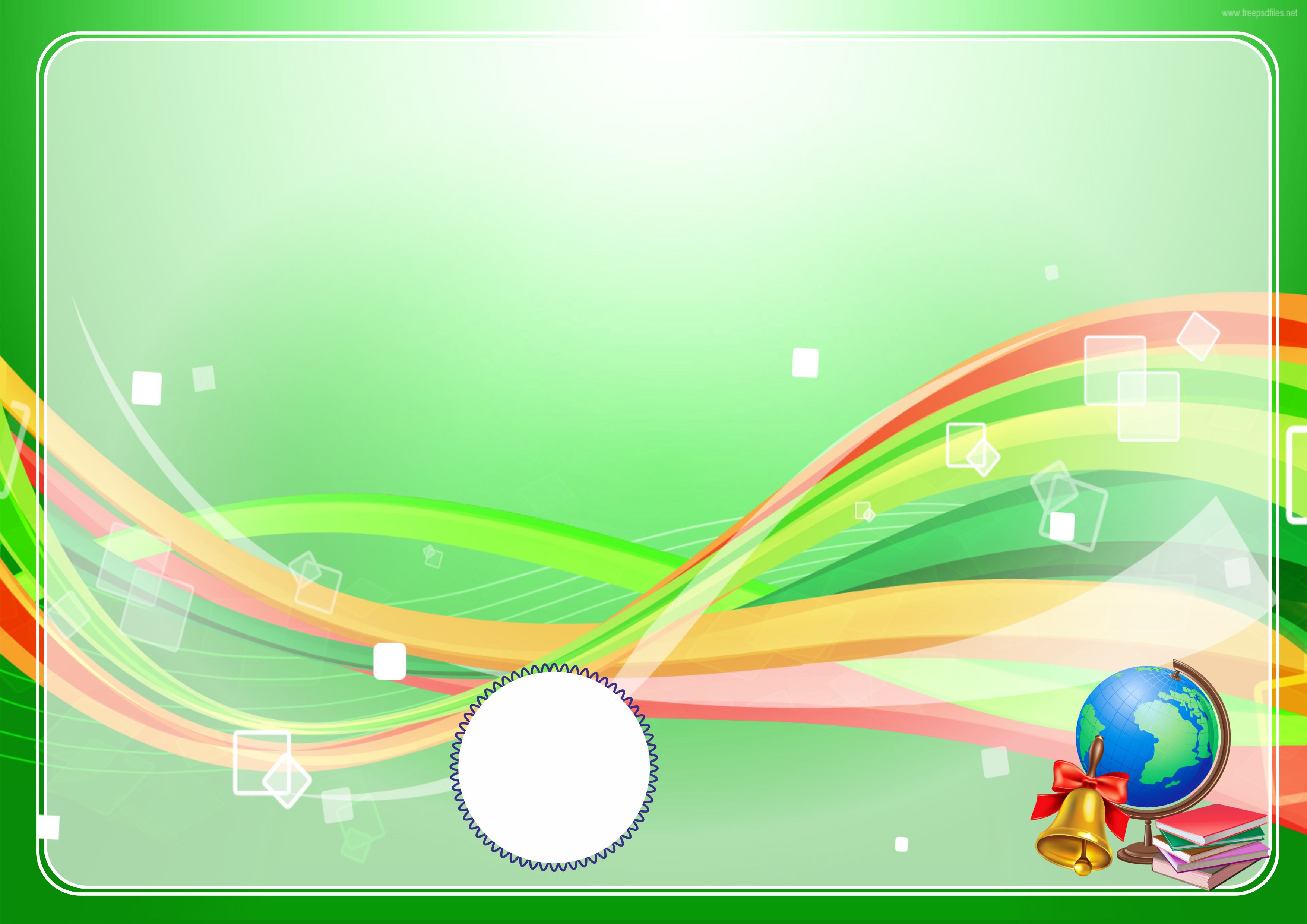 Rasmga qarab hikoya yozing.
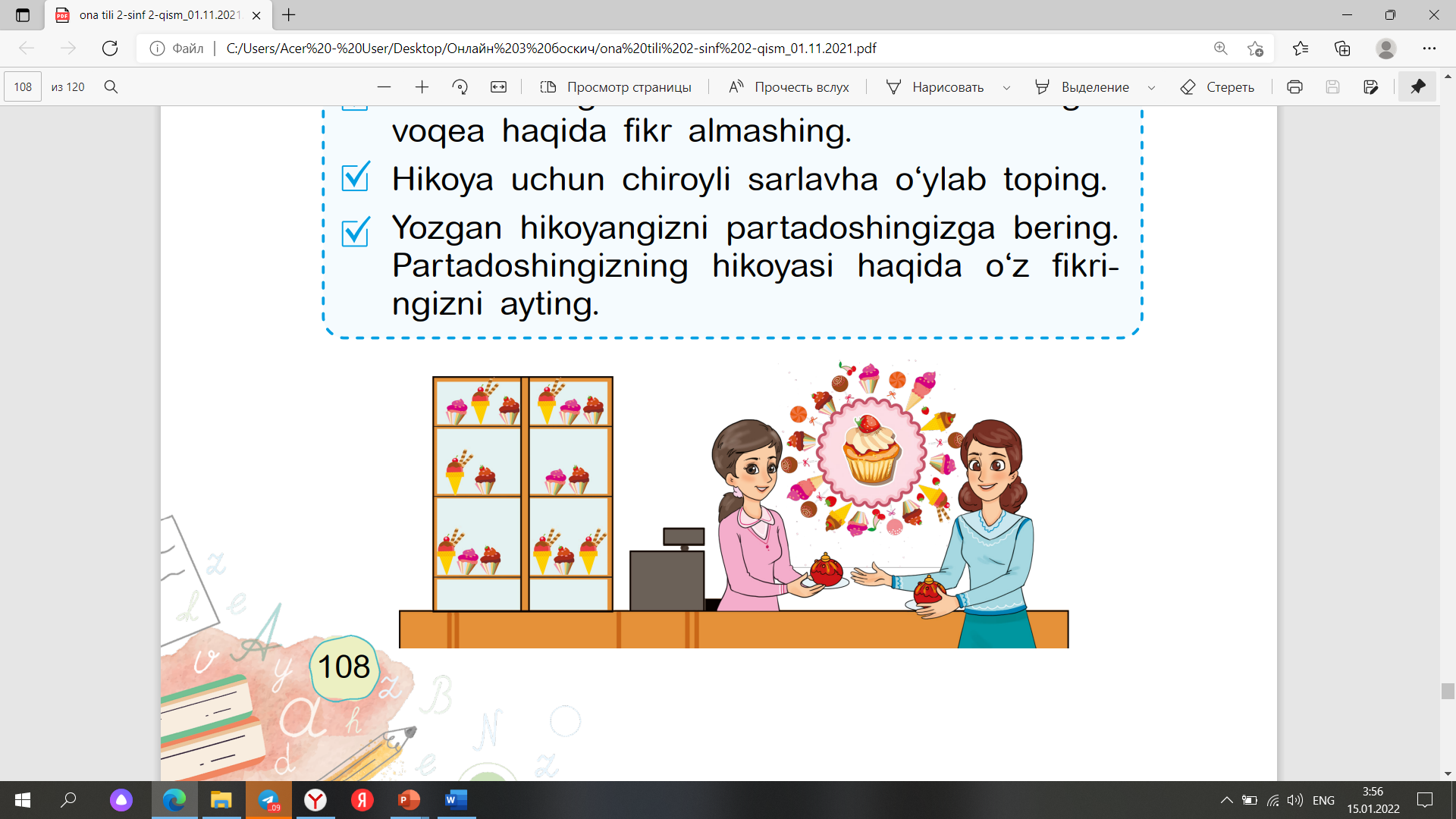 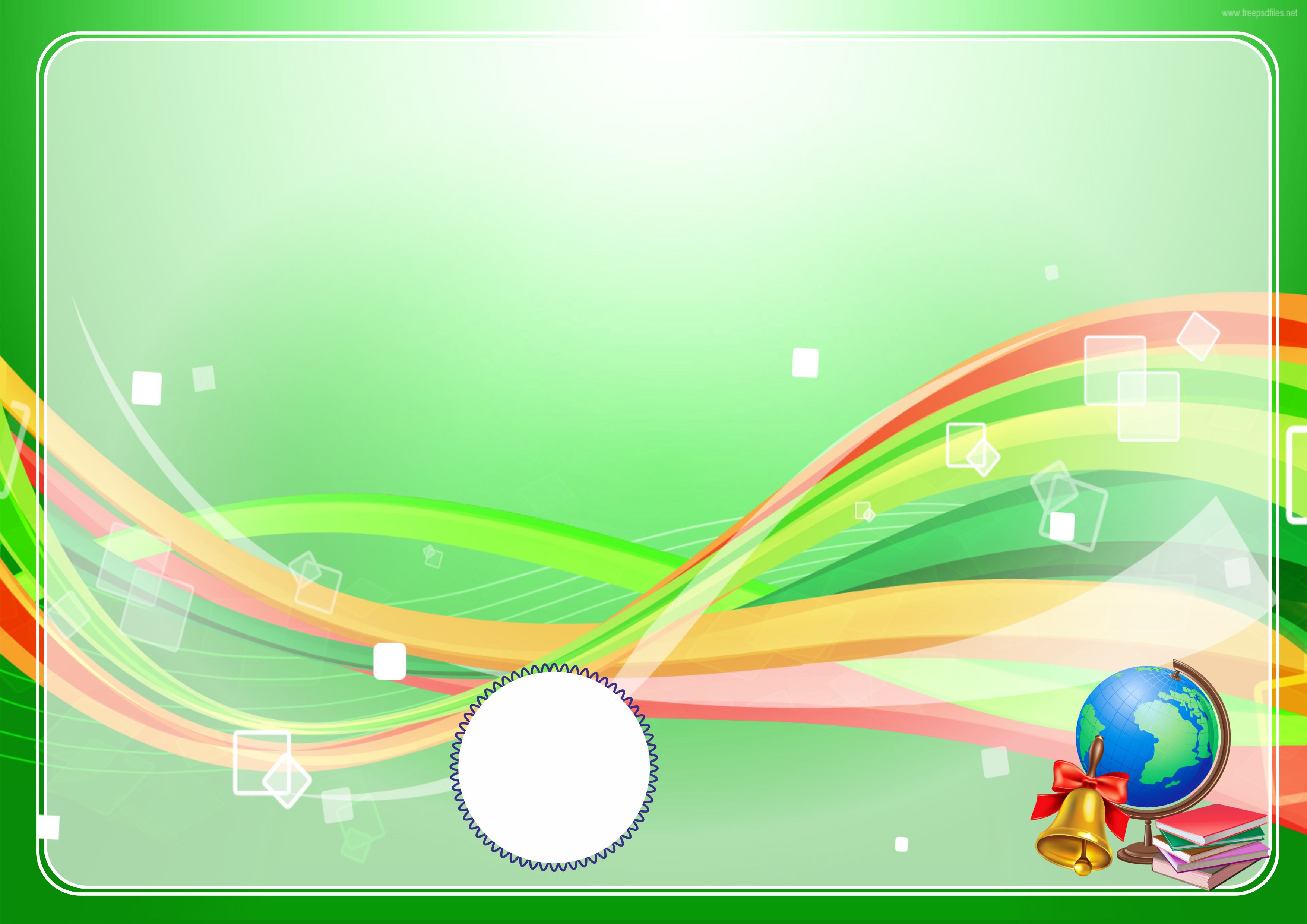 1. Partadoshingiz bilan rasmda tasvirlangan voqea 
haqida fikr almashing.
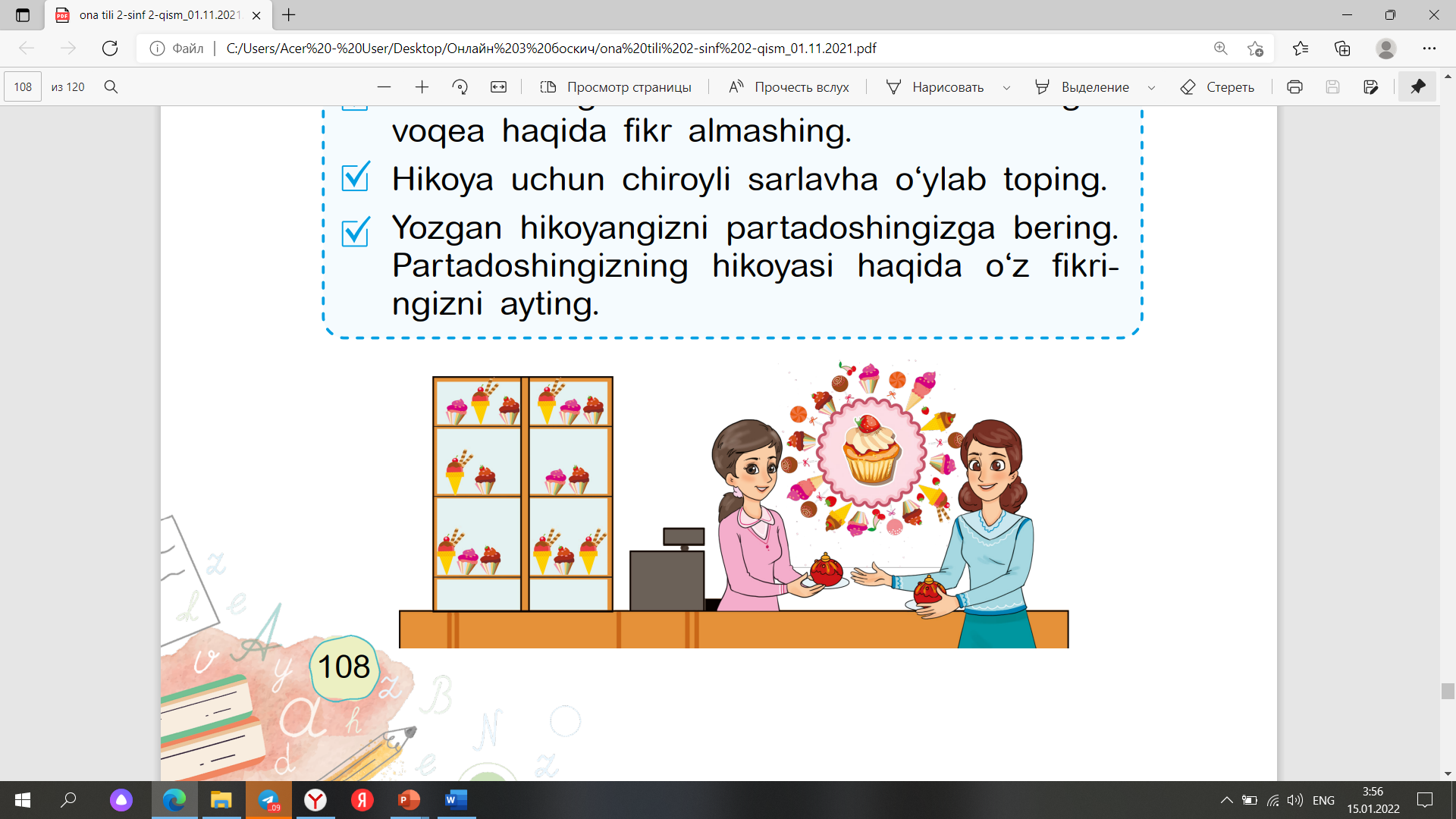 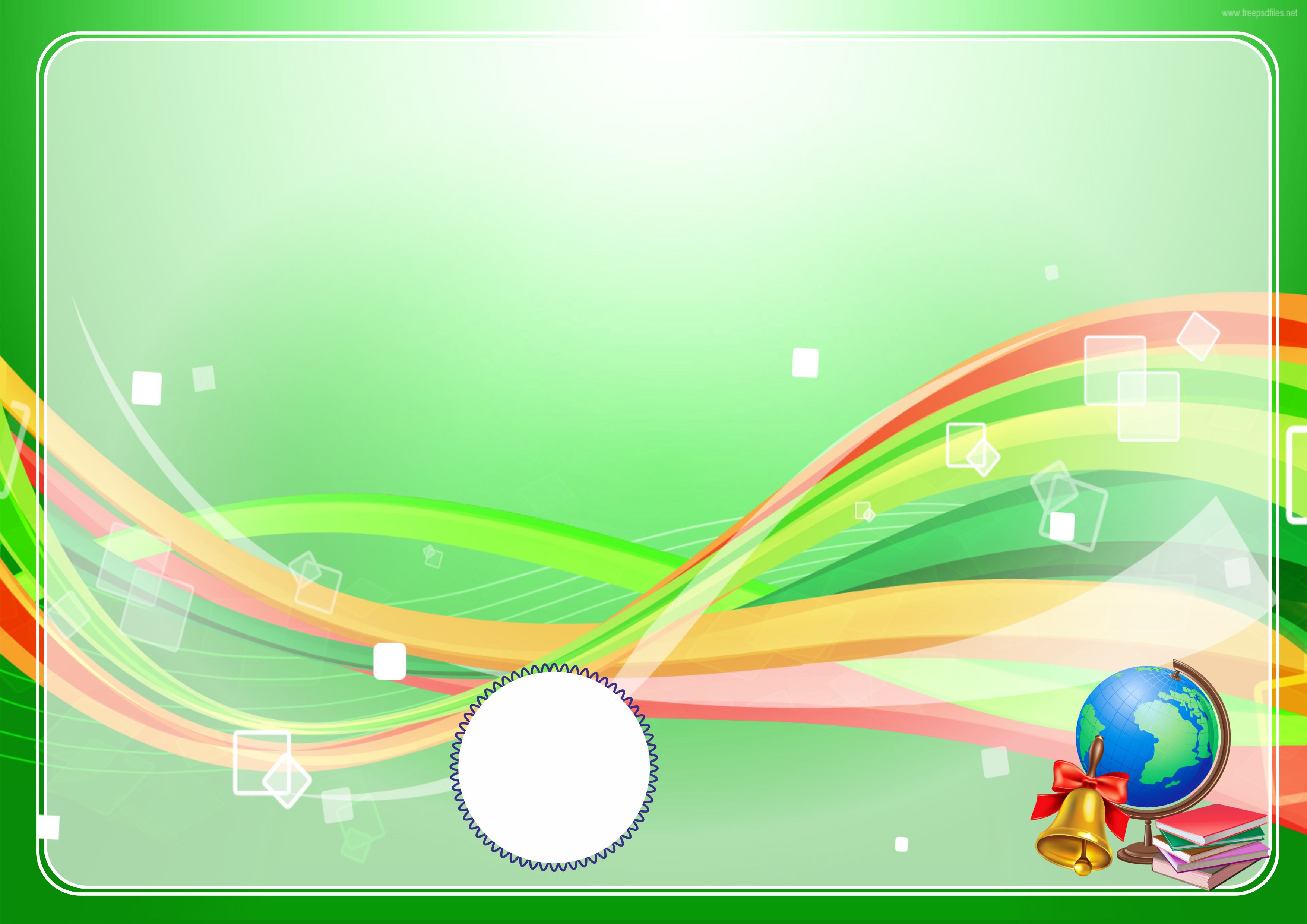 2. Hikoya uchun chiroyli sarlavha o‘ylab toping.
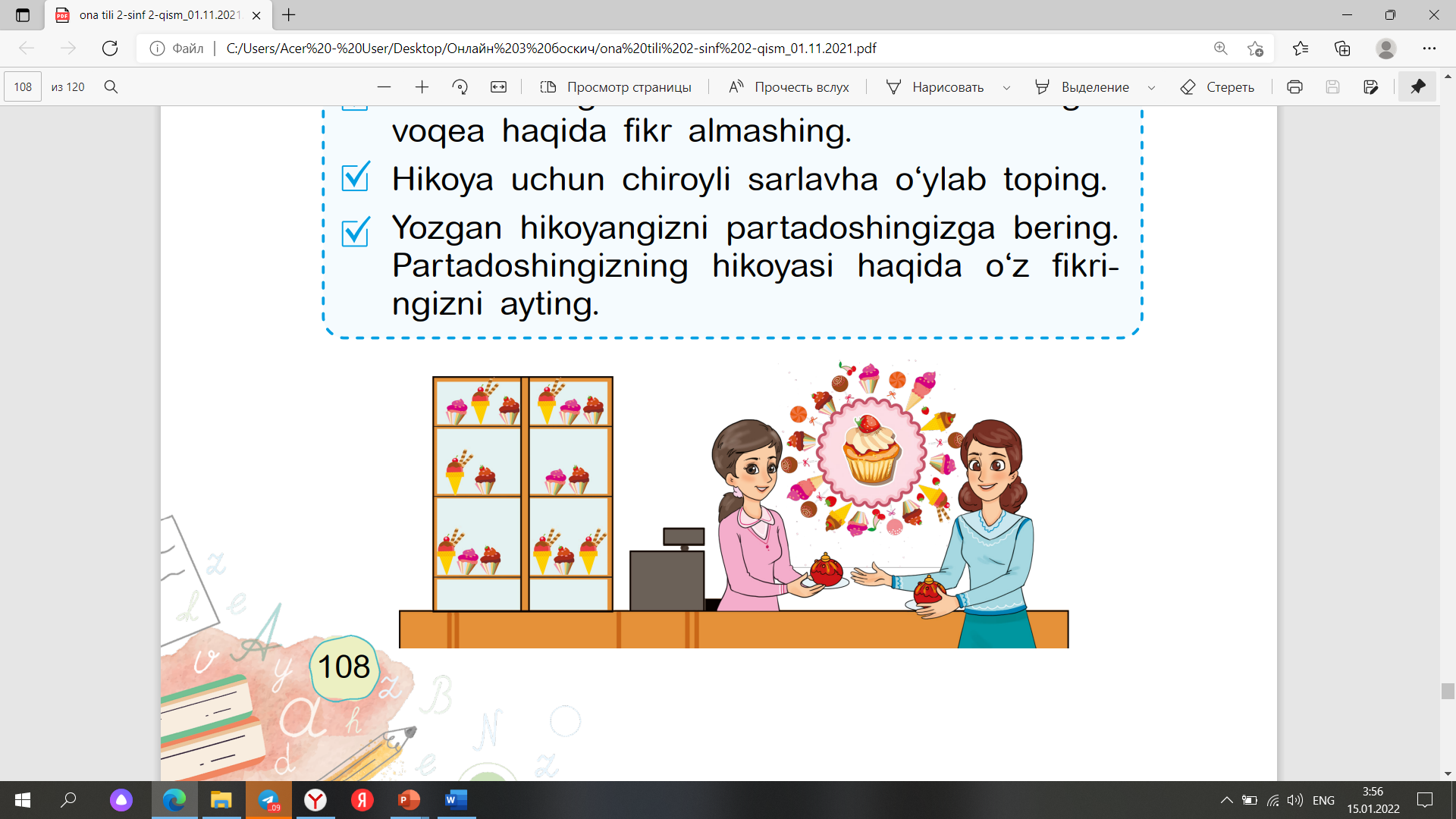 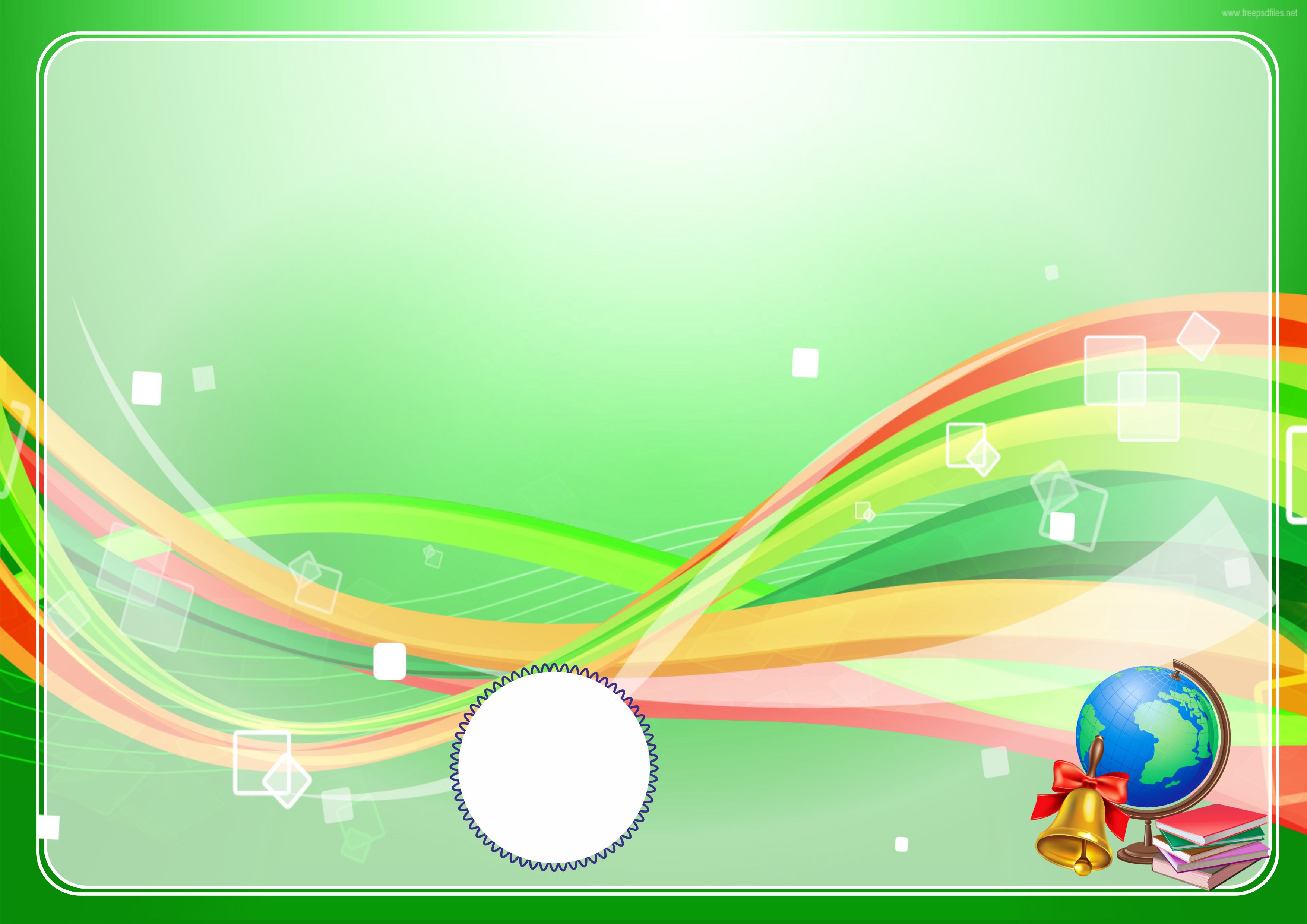 3. Yozgan hikoyangizni partadoshingizga bering. 
Partadoshingizning hikoyasi haqida o‘z fikringizni ayting.
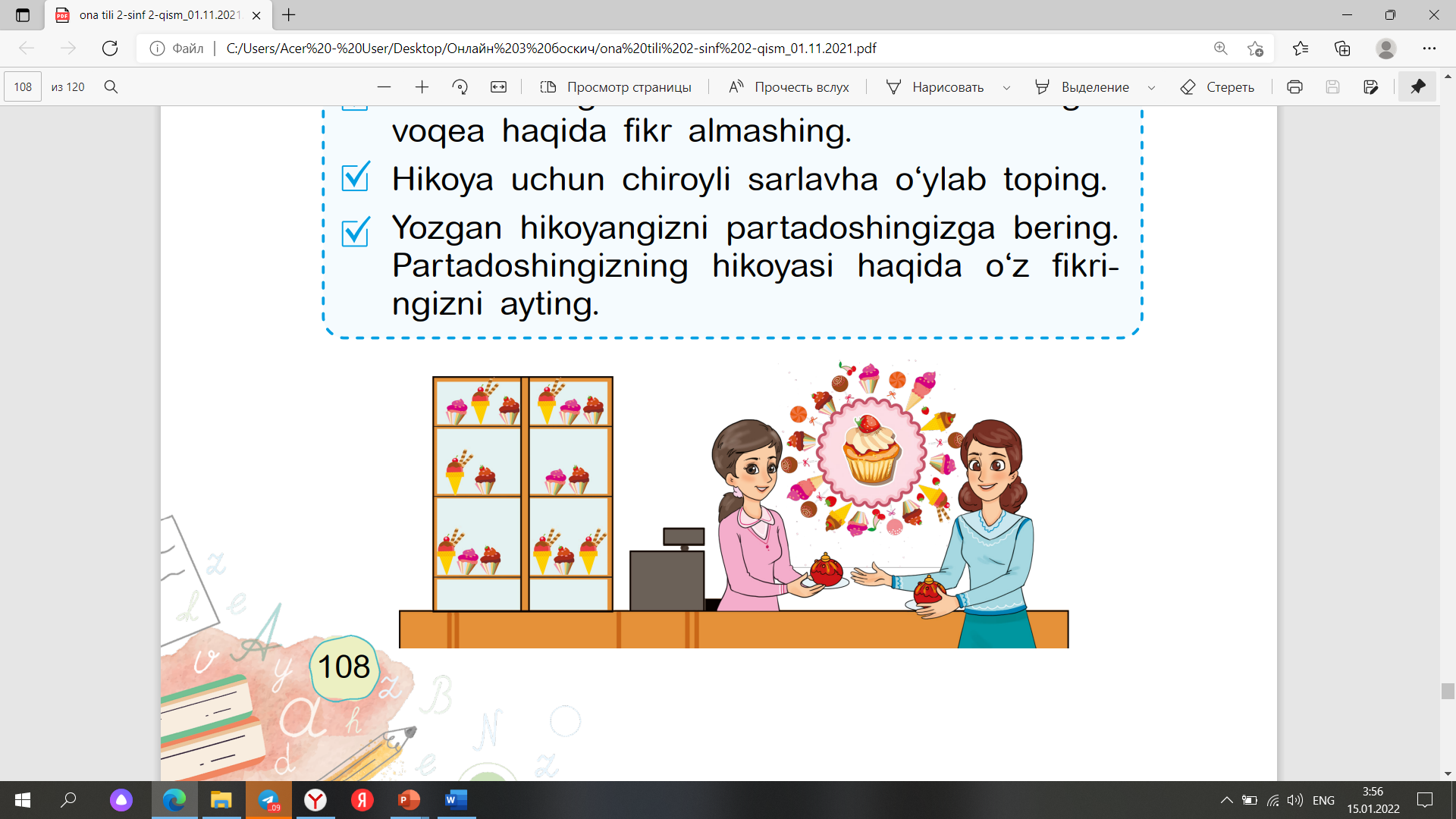 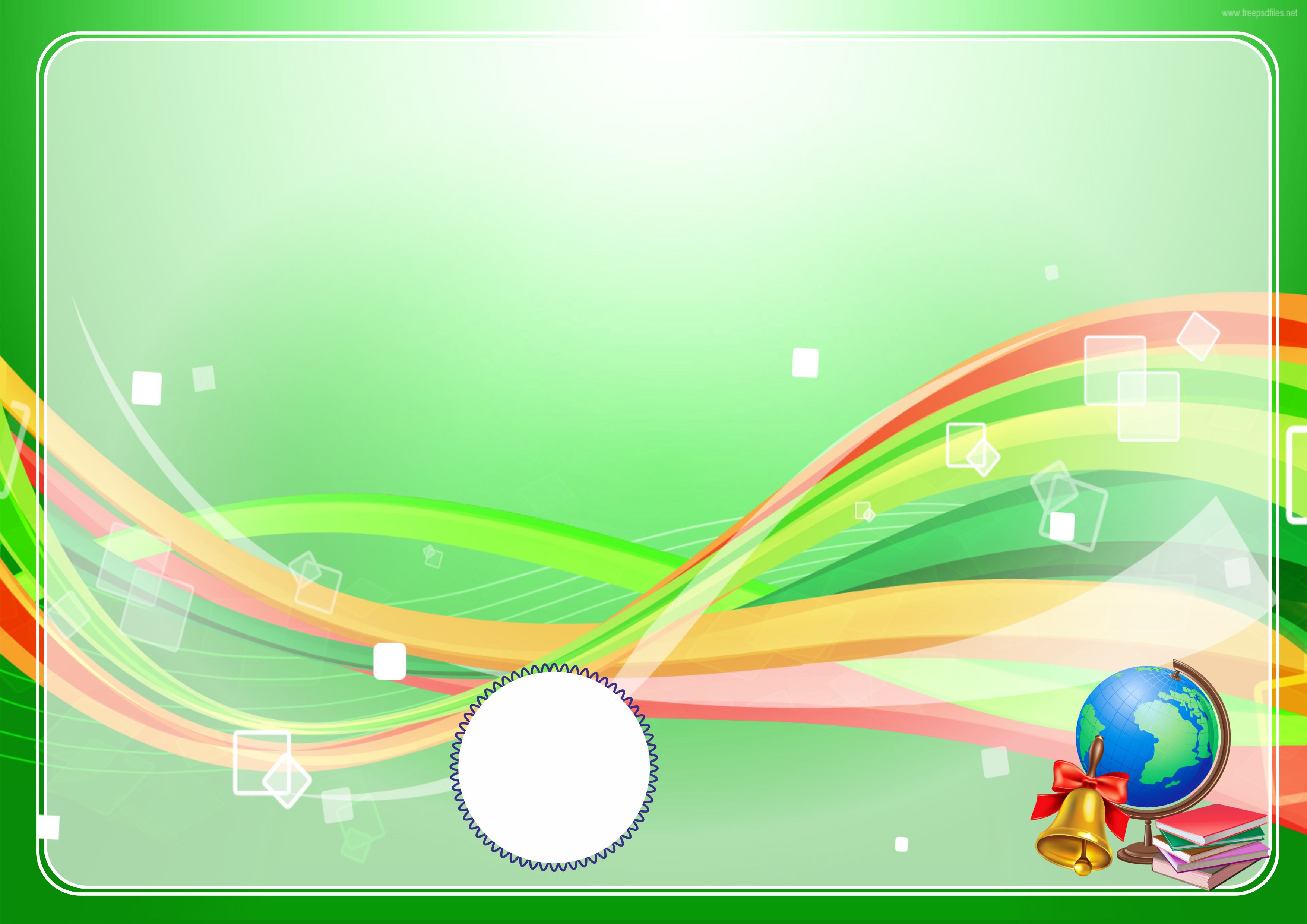 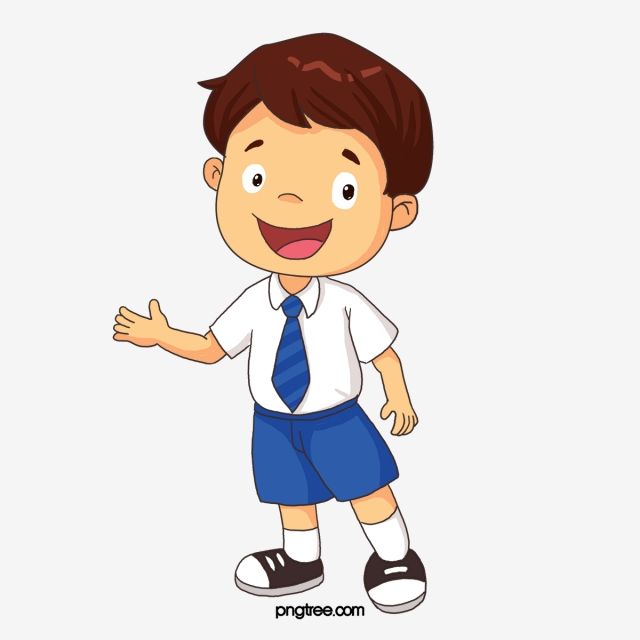 Bugungi dars haqida 
oila a’zolaringiz bilan suhbatlashing.
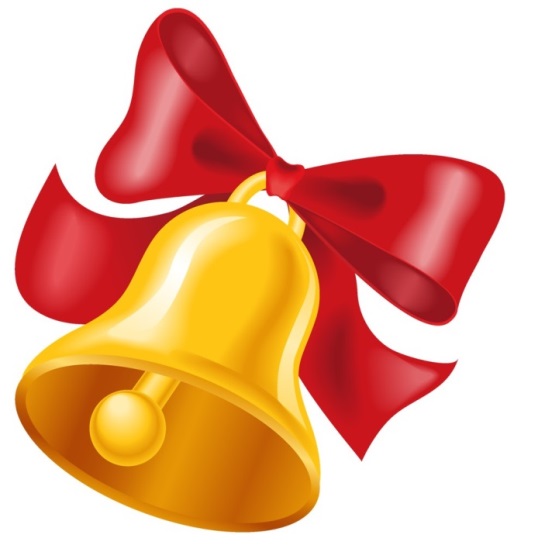